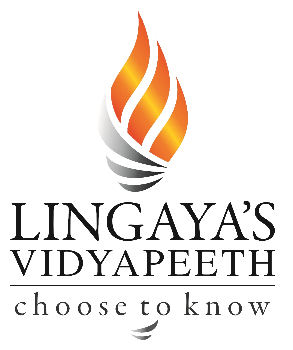 Beginning of 
history in Architecture
Ar. Manish kumar
BEGINNING OF HISTORY OF ARCHITECTURE & THE BUILT ENVIRONMENT
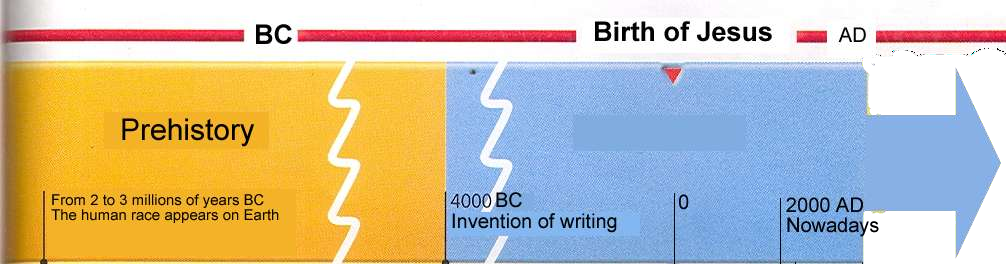 BC = Before Christ -	THE YEARS BEFORE THE BIRTH OF JESUS CHRIST
A.D. = Anno Domini (year of our Lord) The number of years since the birth of  Jesús Christ. THE YEARS AFTER THE BIRTH OF JESUS CHRIST
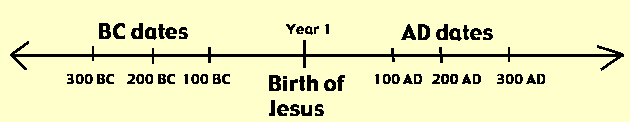 BEGINNING OF HISTORY OF ARCHITECTURE & THE BUILT ENVIRONMENT
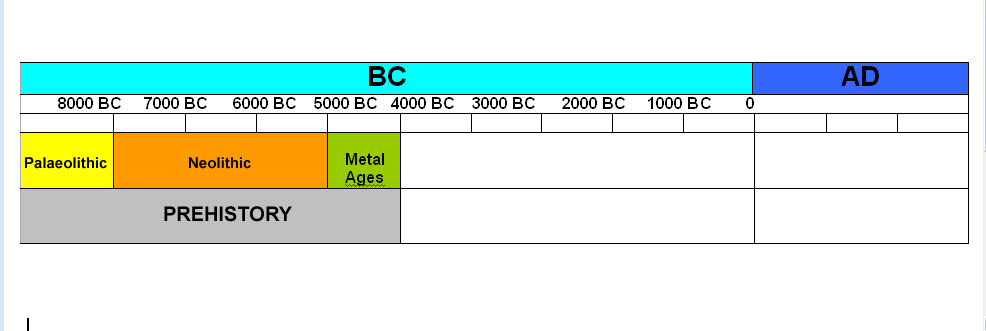 The human race appeared on Earth 2.000.000 or 3.000.000 years ago and...
...Paleolithic started
Life in prehistory : The fight for survival
Humans are living creaturas.…	What do we need to survive?
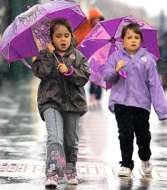 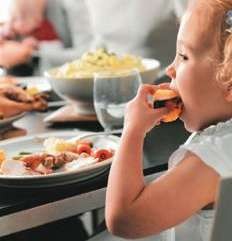 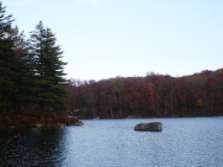 PROTECTION
WATER
FOOD
BEGINNING OF HISTORY OF ARCHITECTURE & THE BUILT ENVIRONMENT
In Palaeolithic people were NOMADIC
People moved from one place to another...
Protection from bad weather, dangers…
They sheltered in caves
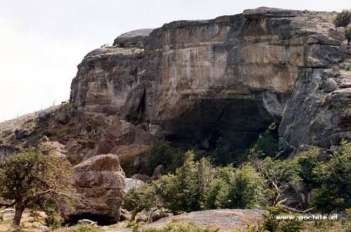 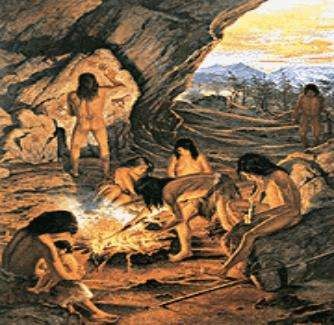 BEGINNING OF HISTORY OF ARCHITECTURE & THE BUILT ENVIRONMENT
Survival was not easy...
The storage of water?
They learnt to make containers that can store water
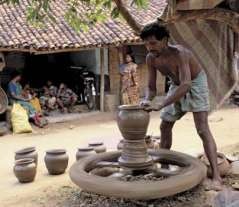 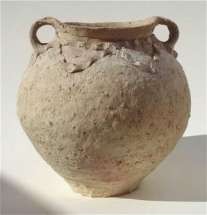 POTTERY
BEGINNING OF HISTORY OF ARCHITECTURE & THE BUILT ENVIRONMENT
They had...
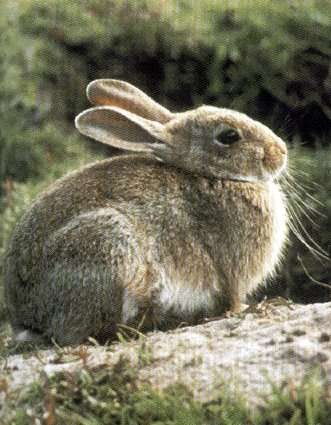 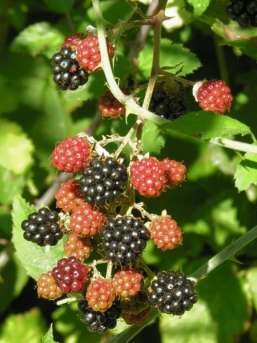 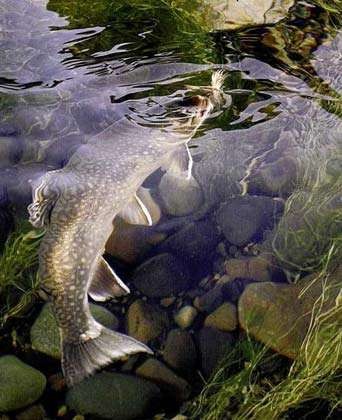 Wild fruits and vegetables
Meat
Fish
BEGINNING OF HISTORY OF ARCHITECTURE & THE BUILT ENVIRONMENT
There were a lot of problems!
It’s difficult to find wild fruits and vegetables during the cold winters
They learnt to make containers
that can store food
They learnt to farm the land
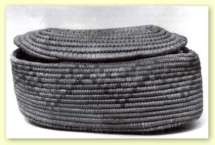 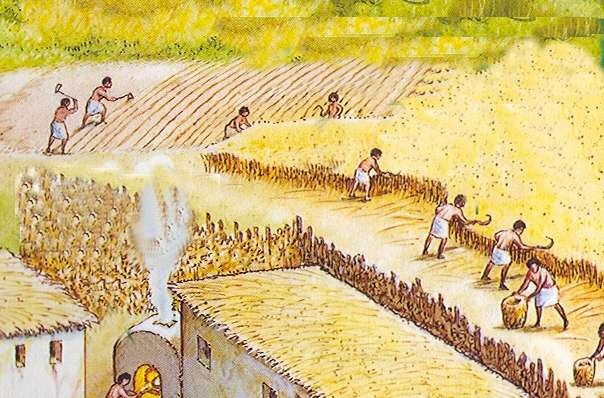 BASKETS
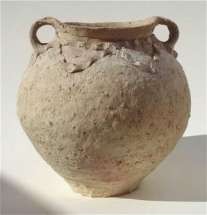 POTTERY
BEGINNING OF HISTORY OF ARCHITECTURE & THE BUILT ENVIRONMENT
Hunting was also not easy…
Animals are stronger, bigger and faster than men
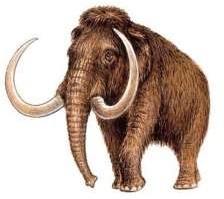 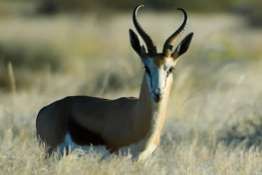 They learnt to shape stones into tools or weapons
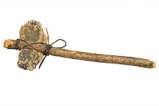 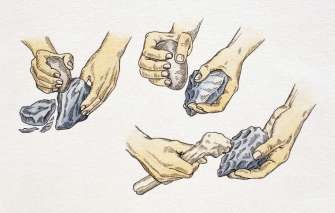 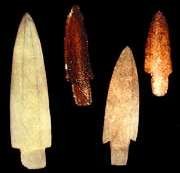 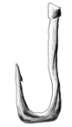 BEGINNING OF HISTORY OF ARCHITECTURE & THE BUILT ENVIRONMENT
Could they hunt and fish always?
No, it’s difficult to find animals during the cold winter  Difficulties to hunt and fish during the cold winter
They learnt to take care of animals
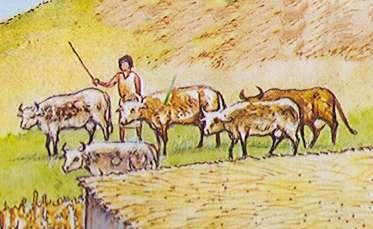 BEGINNING OF HISTORY OF ARCHITECTURE & THE BUILT ENVIRONMENT
THE USES OF FIRE
COOKING FOOD: Humans learnt how to use fire to cook, so
their diet became healthy and tasty
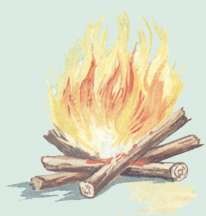 Roasting some meat
Baking bread
The vegetables soup is boiling
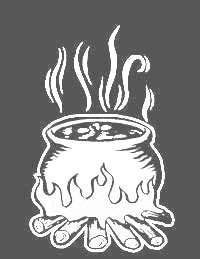 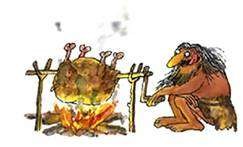 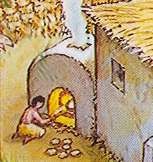 BEGINNING OF HISTORY OF ARCHITECTURE & THE BUILT ENVIRONMENT
Cave is not a nice place to live
They built huts	They lived in settlements
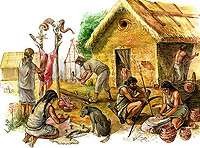 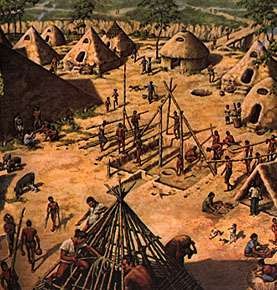 In Neolithic people learnt to farm the land and take care of animals

In Neolithic people became SEDENTARY
BEGINNING OF HISTORY OF ARCHITECTURE & THE BUILT ENVIRONMENT
Changes in society..
World population grew
People began to grow more food than they would need – allowed people to  do things other than farming
Trade increased
Establishment of Towns/Cities
Cities become centers of trade, politics and culture
Men became superior
Formalized religion
Ceremonies, rituals, and worship  Built large temples
BEGINNING OF HISTORY OF ARCHITECTURE & THE BUILT ENVIRONMENT
Social classes ..
Based on occupations, wealth, and influence
rulers, priests, and nobles
merchants and artisans
farmers and unskilled workers – majority
slaves
BEGINNING OF HISTORY OF ARCHITECTURE & THE BUILT ENVIRONMENT
Organized Government
Projects need planning-decision making
created laws
established systems of justice
supervised food production and building projects
gathered taxes
organized defense
NEED TO STUDY HISTORY OF ARCHITECTURE & BUILT ENVIRONMENTS
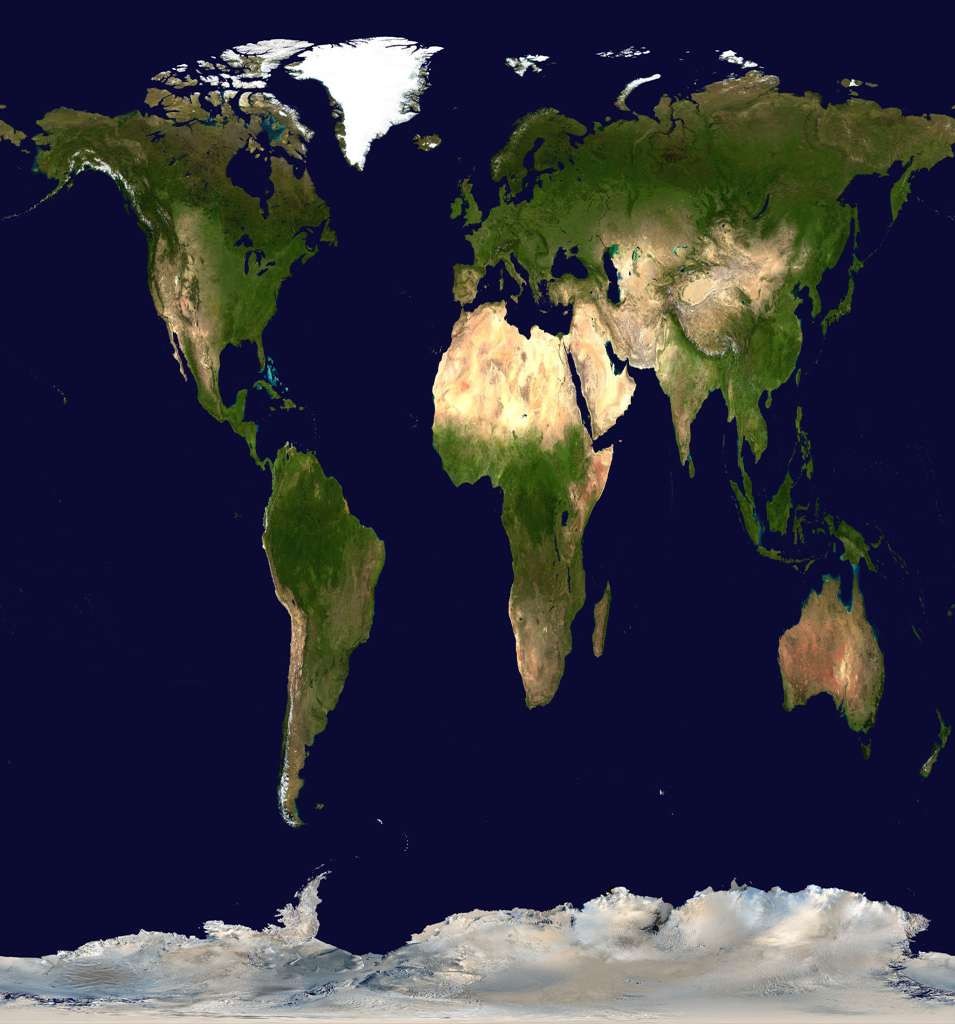 To locate our self , that we are not individual, we are connected to  the entire world.
Experience from the past , largely influence today's decision.
We get to know that each era since the beginning of time formed its  own unique style ..
Every action is sequel	to another , so without studying past we cant  move further..
Thus	we	need	to	study	about	our	past	and  change has happens through time
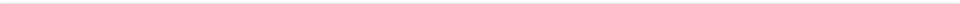 to	know	how